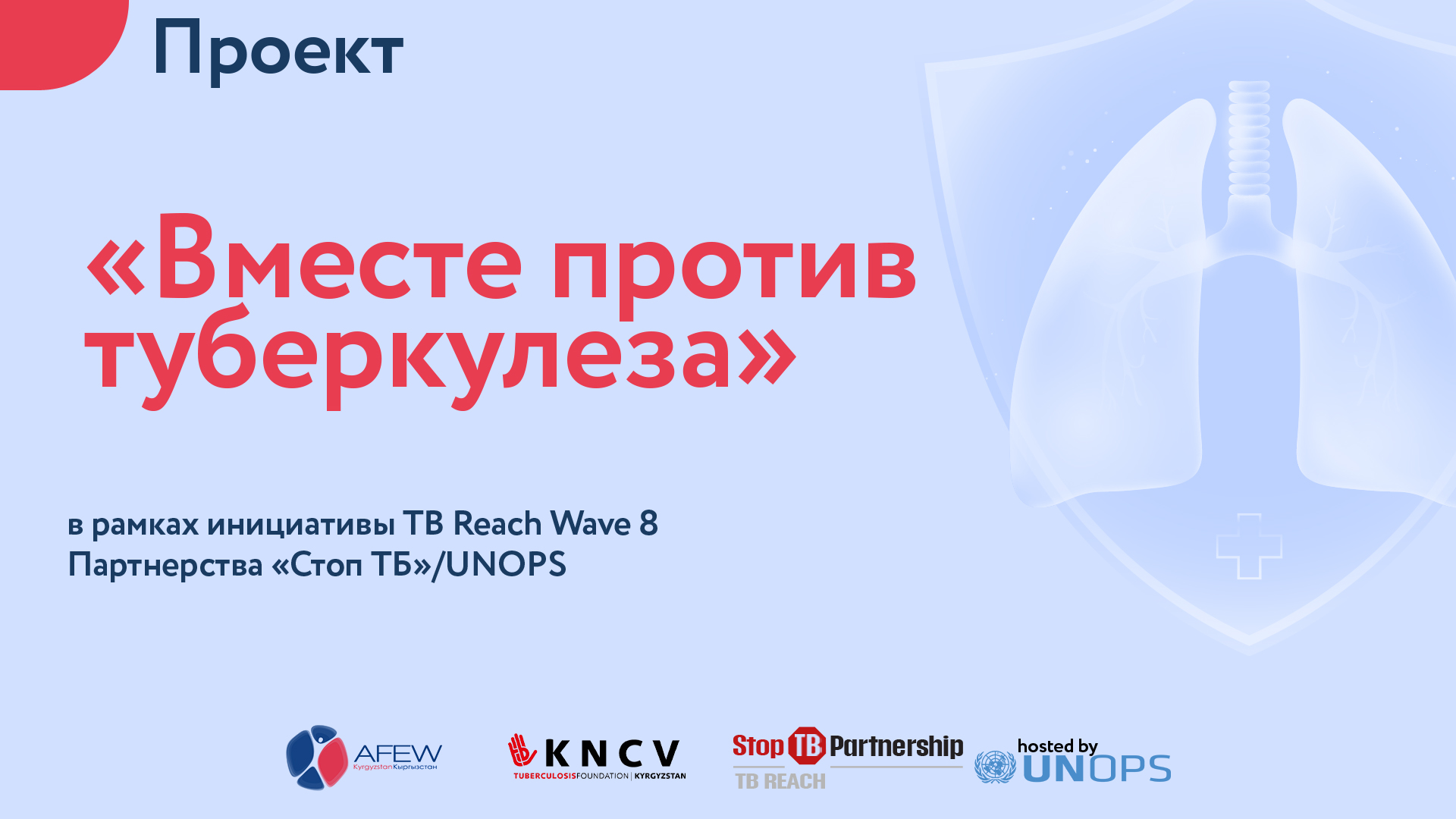 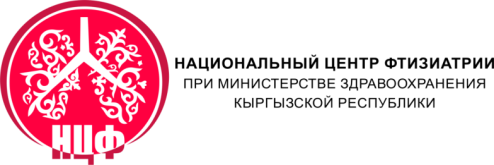 Динамика заболеваемости и смертности от туберкулеза в Кыргызской Республике (на 100 тыс. населения) за период 1995-2020 гг.
32,2%
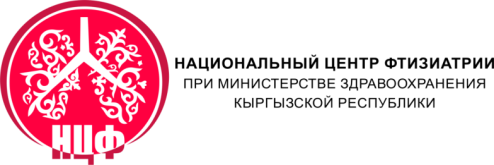 Влияние пандемии COVID-19 на выявляемость ТБ
В 2019 году – 5997 больных, в 2020 году – 4869 (разница составляет 1128)
на 32,2% снизилась выявляемость ТБ в 2020 году по сравнению с показателем 2019 года
Снизилось бактериологическое подтверждение ТБ всеми методами ТЛЧ в целом за 2020 год на 29,7%, при этом во время пика COVID-19 во 2-м квартале снижение на 47,6%, в 3-м – 45,6% и в 4-м – 39,4%
В настоящее время не достигнут тот уровень выявления, который был до пандемии
часть ТБ стационаров были перепрофилированы для COVID-19
НРЛ с апреля 2020 года начал тестирование на COVID-19
Перераспределение ресурсов с ТБ услуг на тестирование и лечение COVID
Медицинские организации перевели своих сотрудников, оказывающих ТБ услуги для работы с COVID
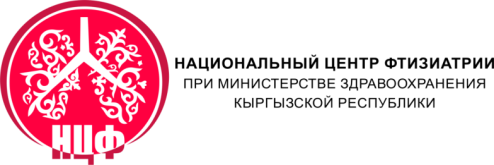 Снижение выявляемости ТБ по регионам Кыргызской Республики, 2019-2020 годы, абс.числа и %
26,3%
28,3%
36%
27,5%
16,3%
33,5%
40,0%
25,2%
33,2%
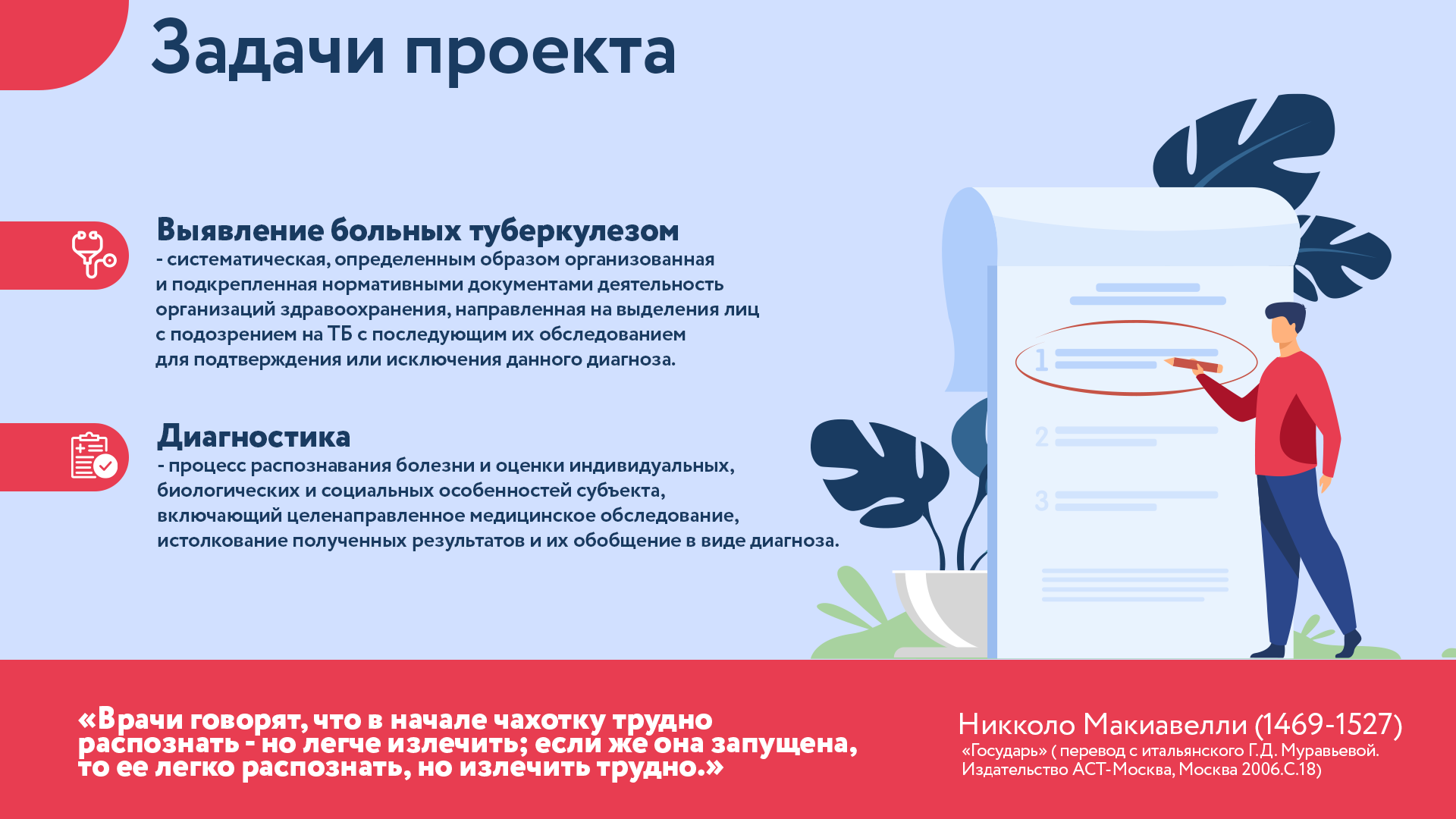 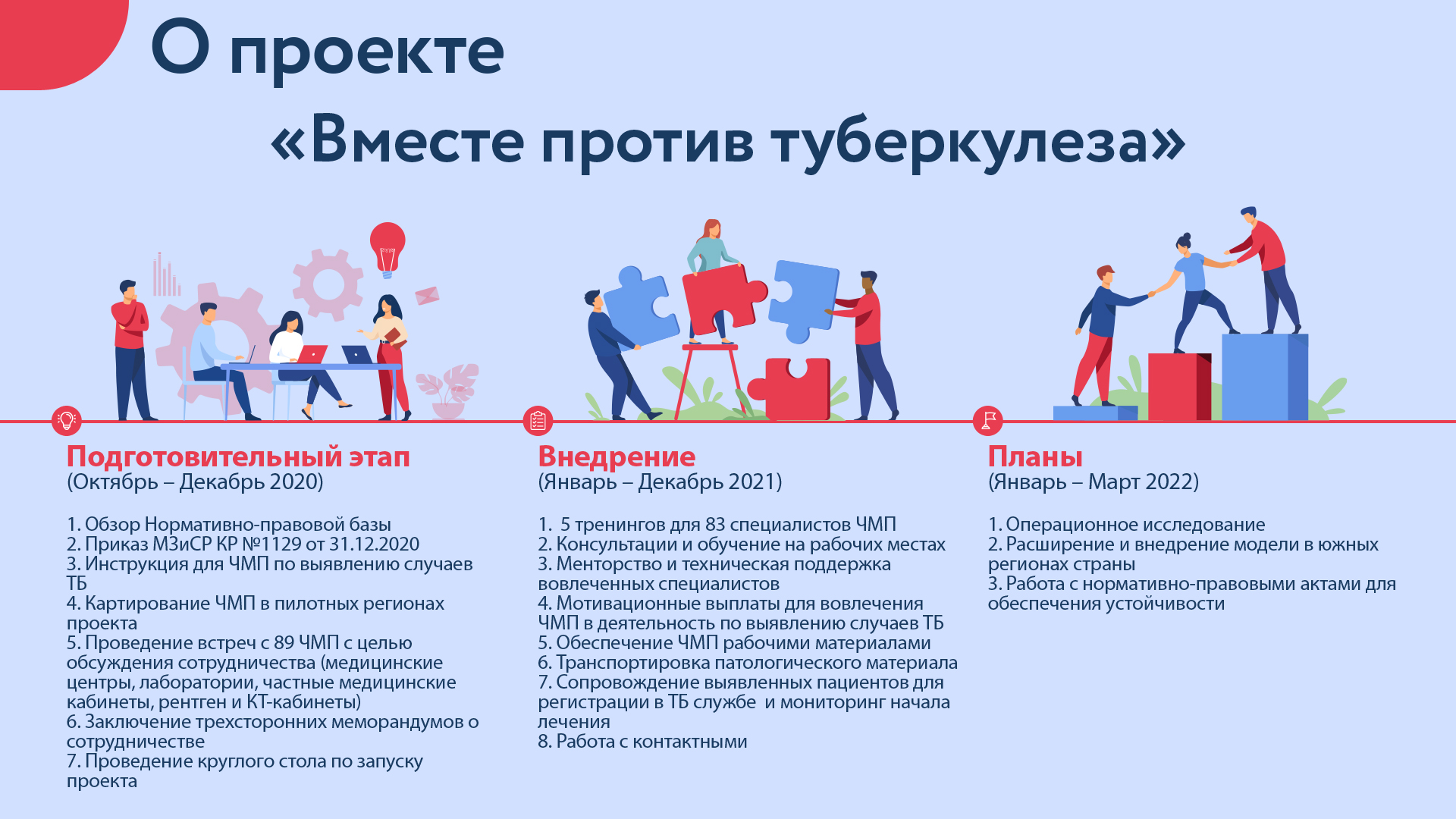 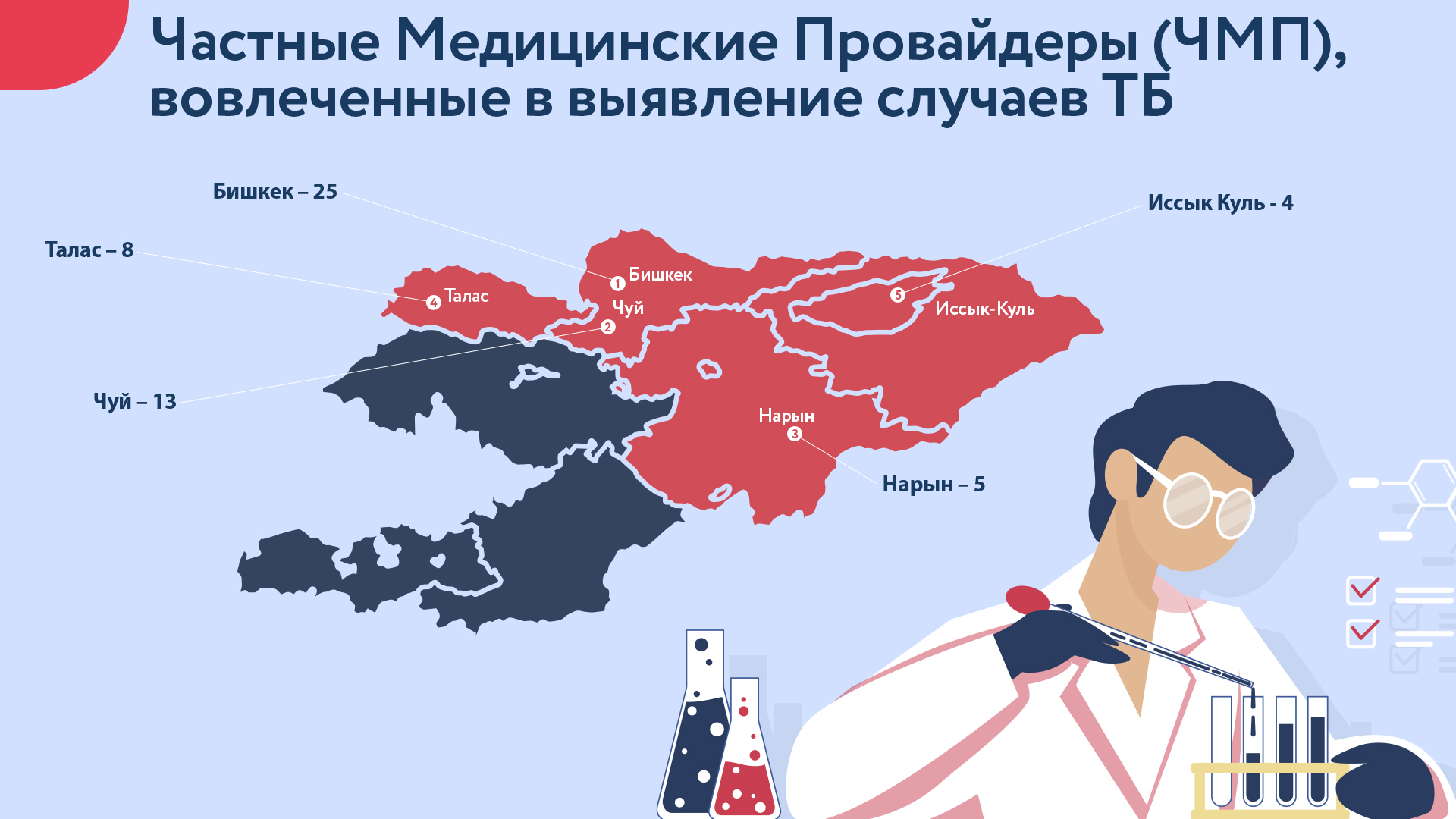 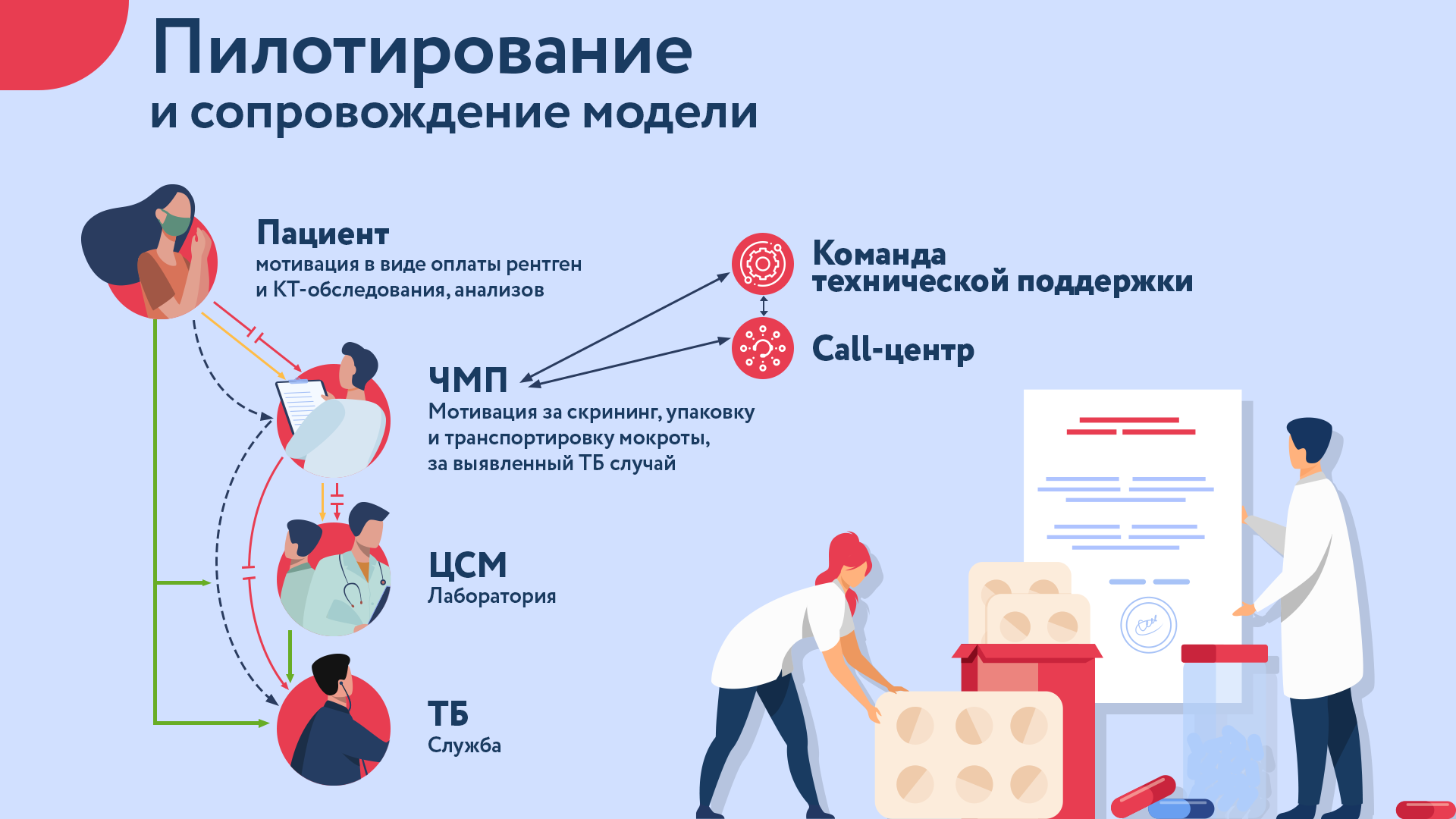 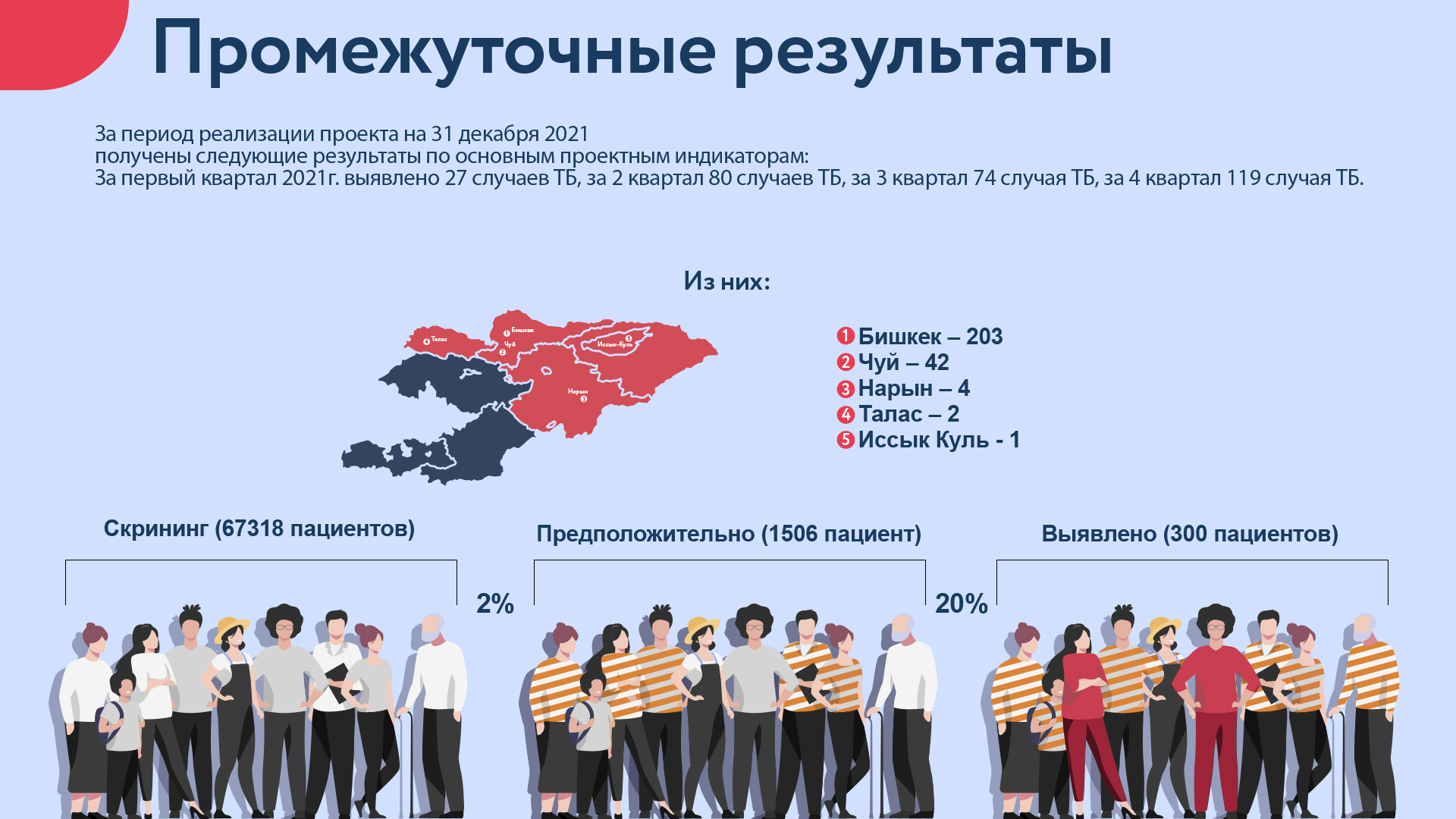 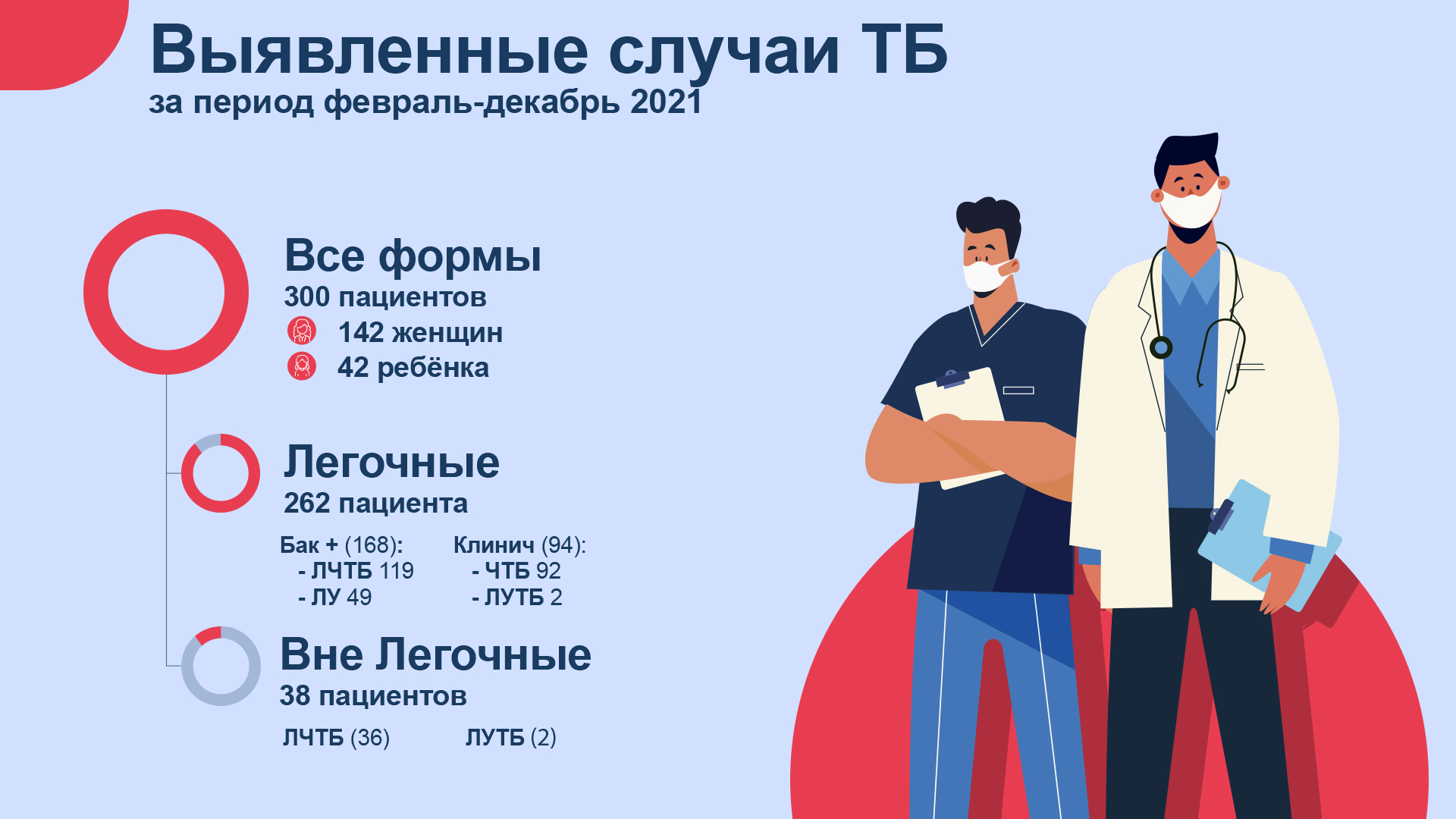 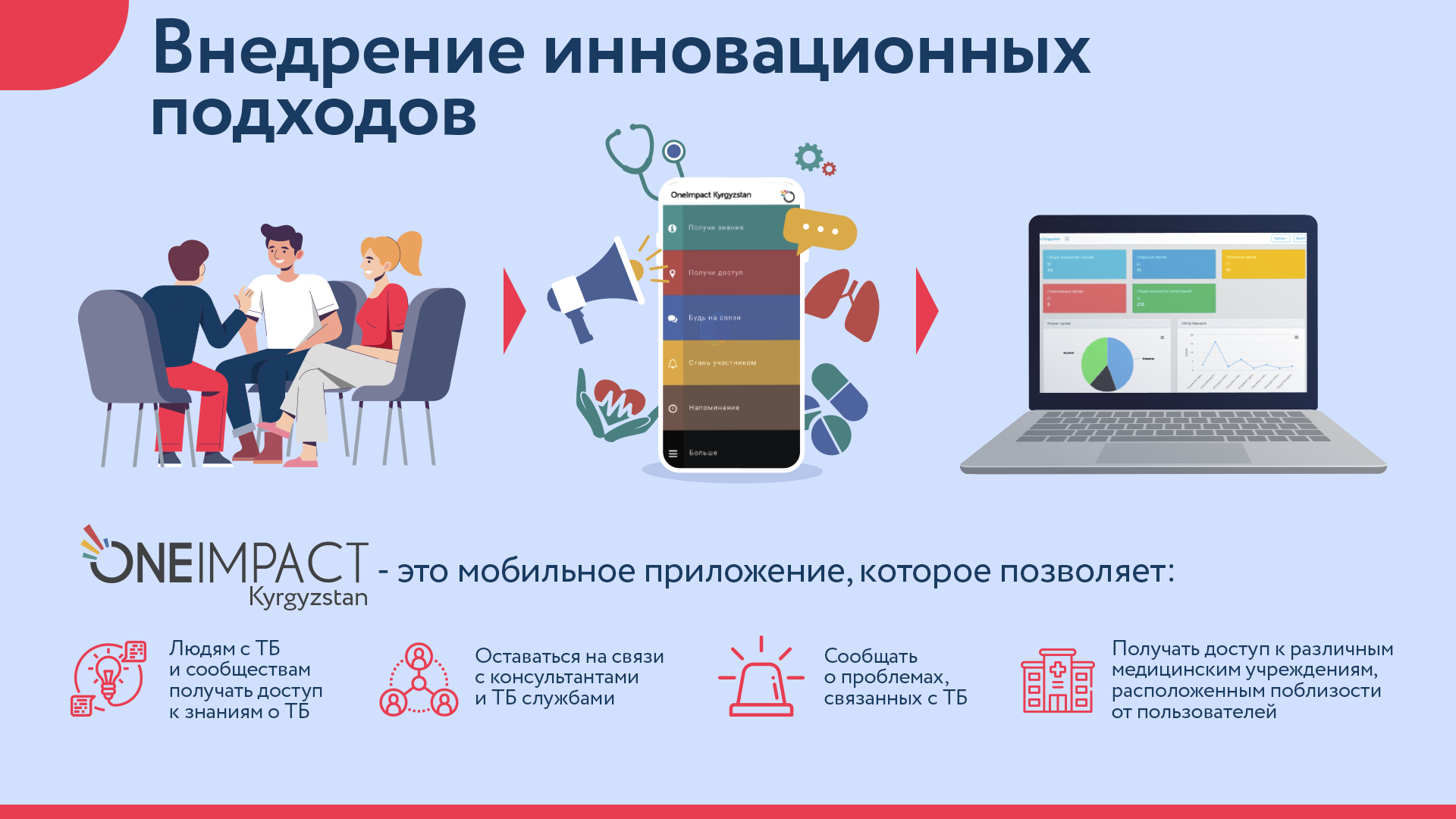 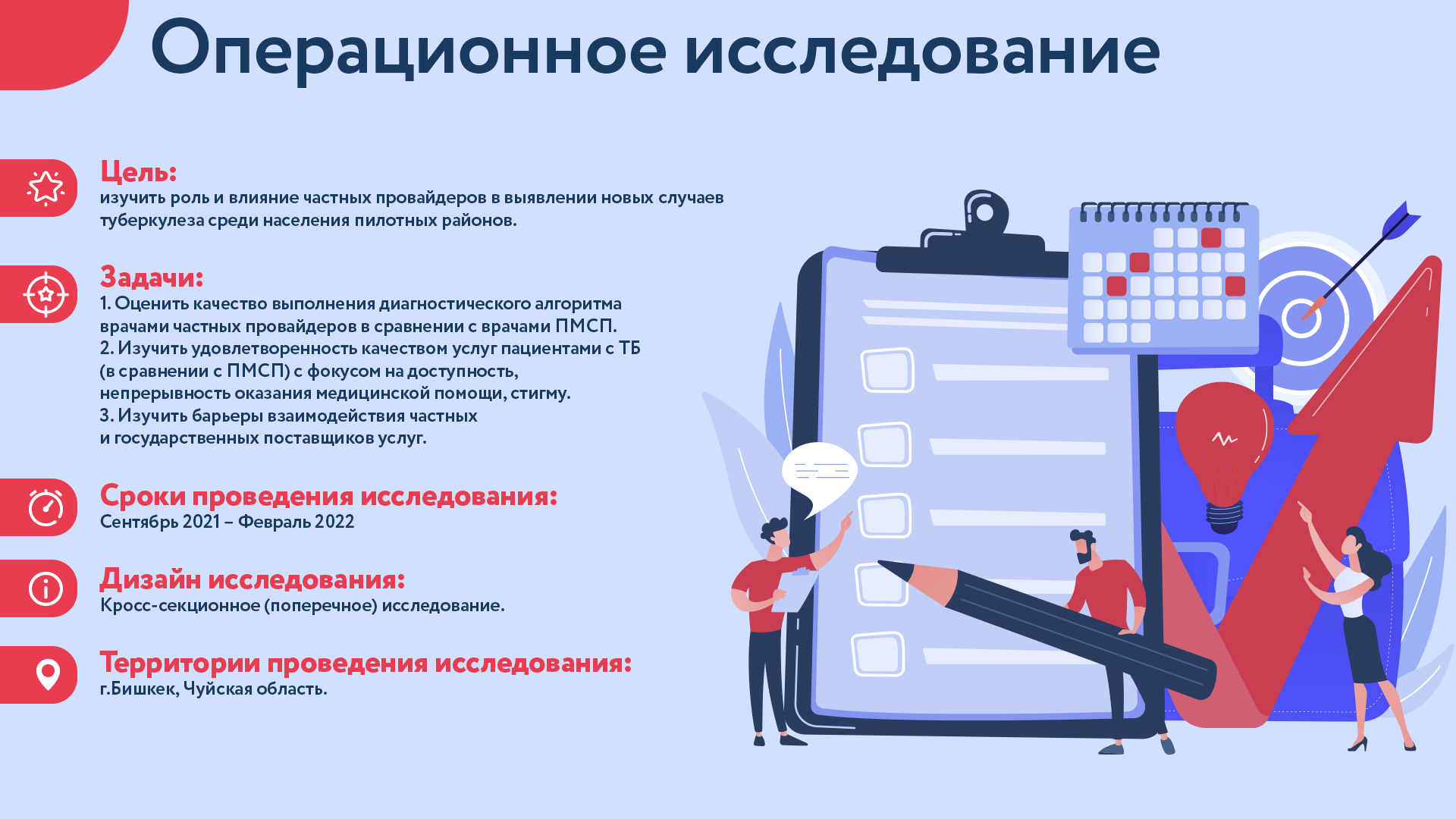 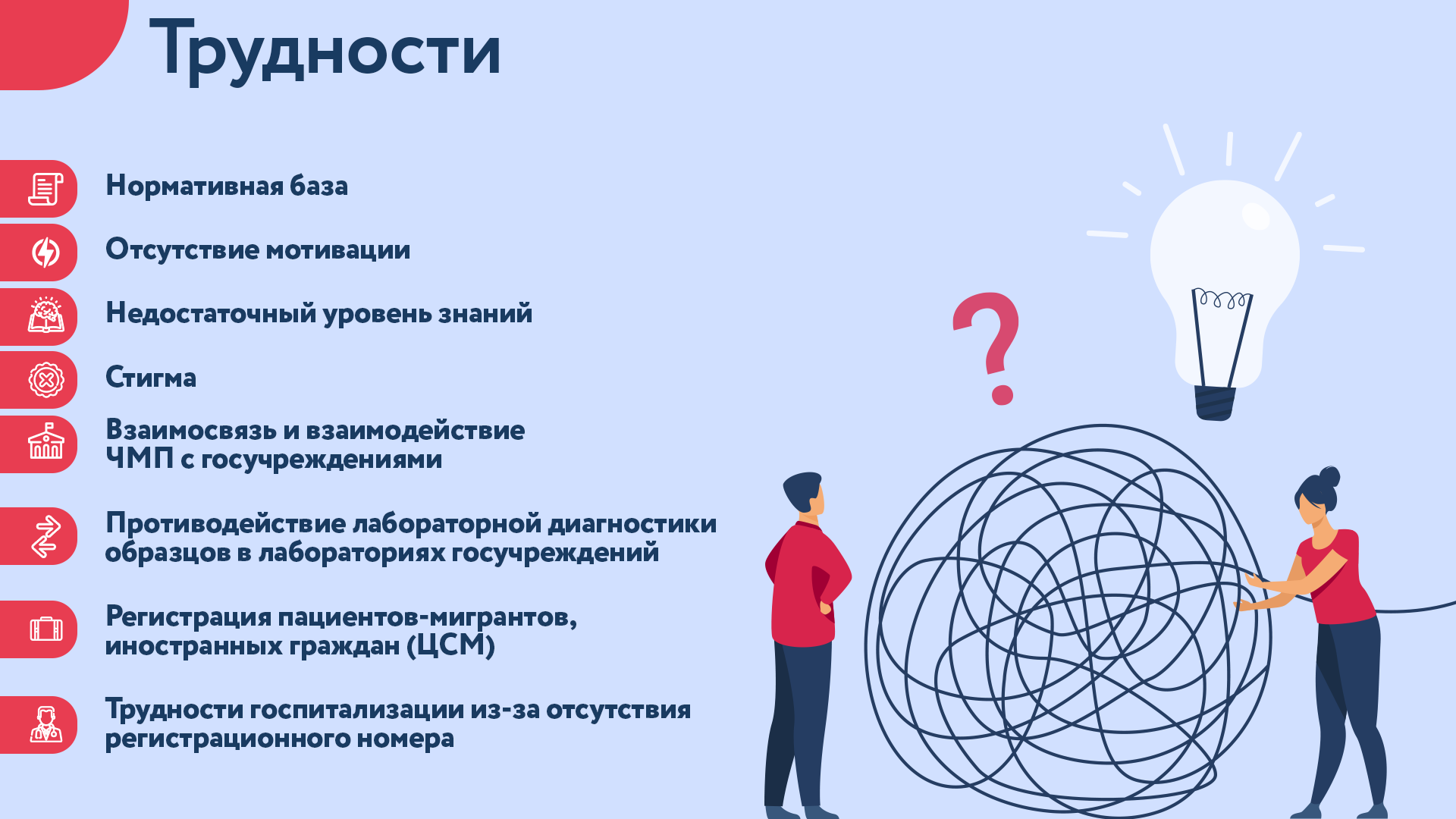 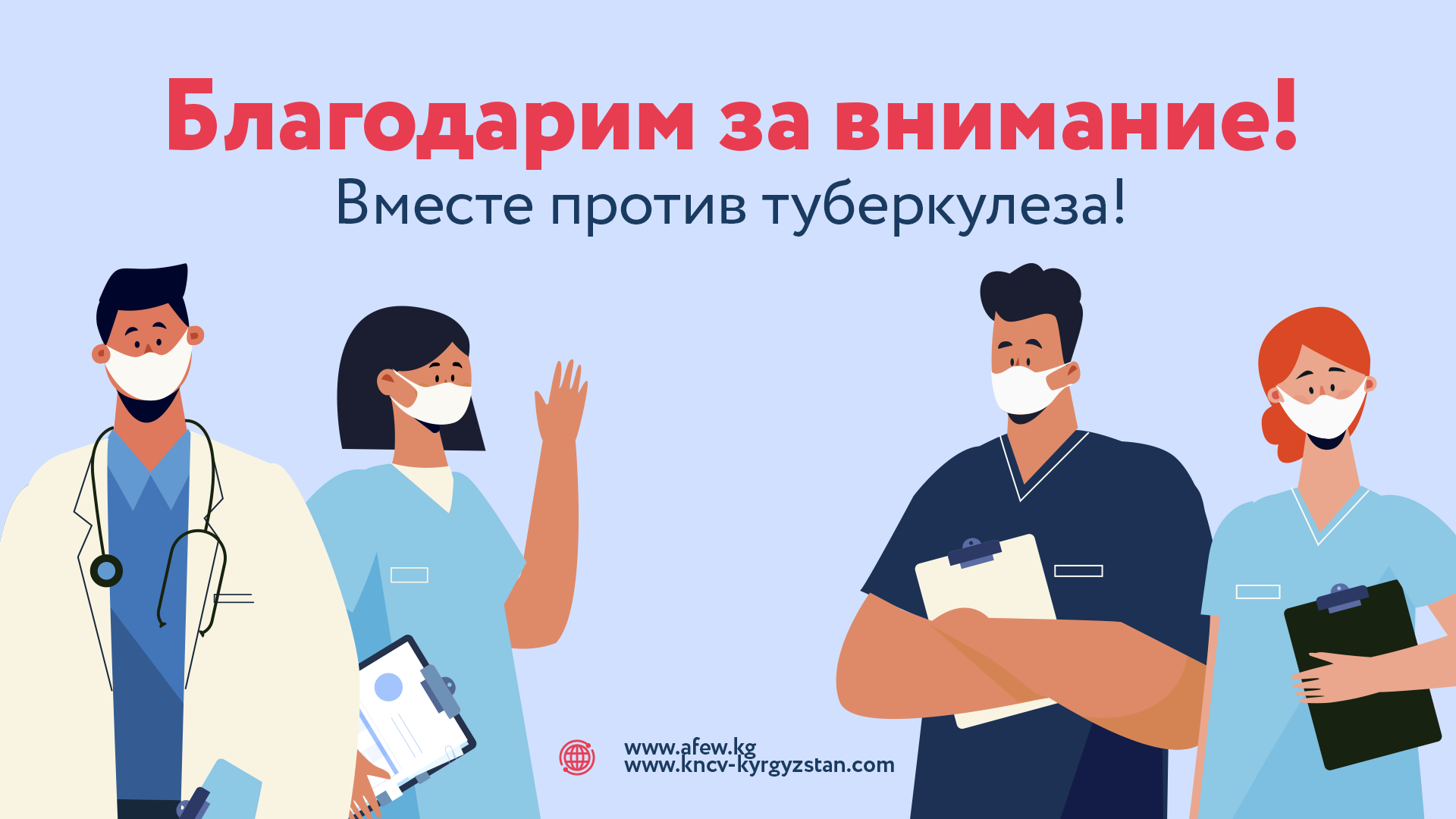